Муниципальное бюджетное дошкольное образовательное учреждение детский сад комбинированного вида «Алёнушка»  с.Куйбышево представляет : Организация работы в старшей группе по обучению детей ПДДВОСПИТАТЕЛЬ:  М.А. ГУСЕЙНОВА
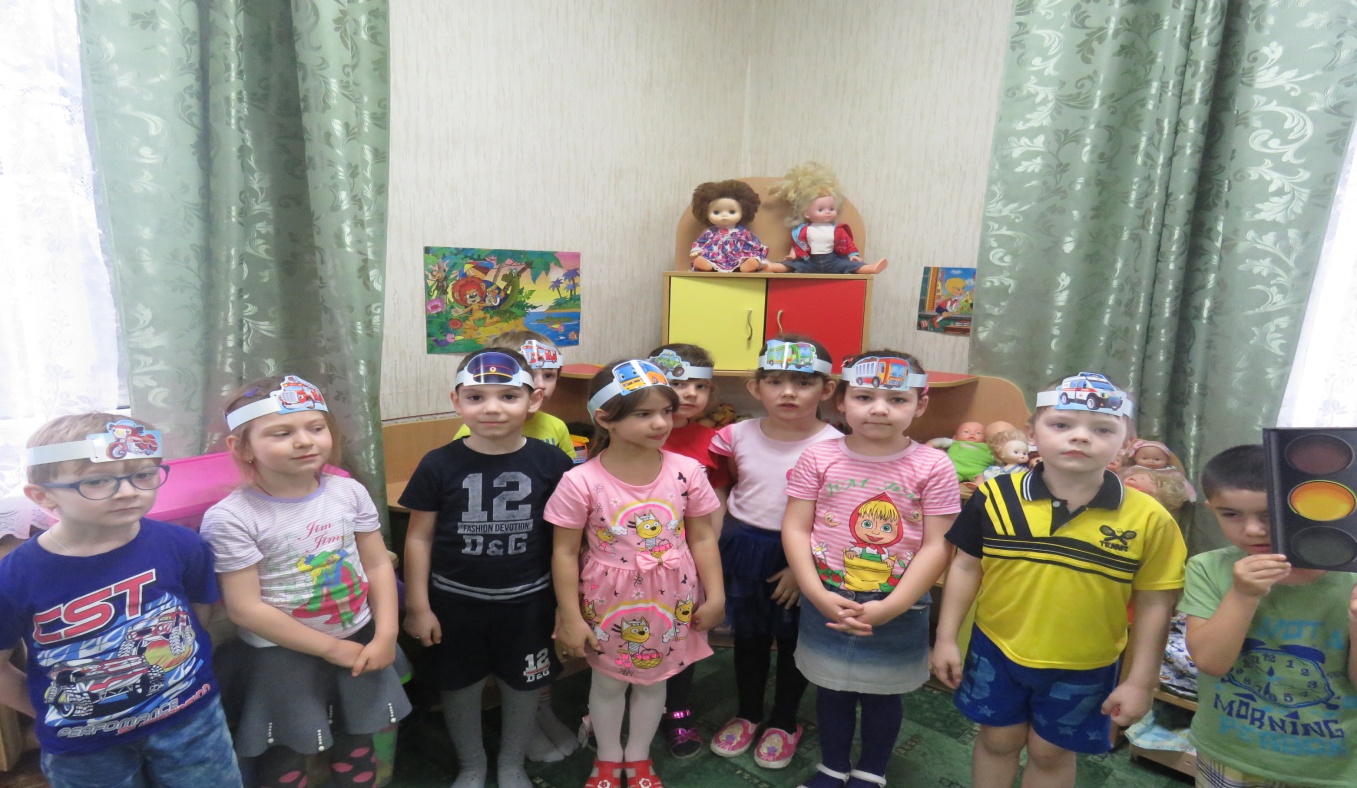 ЦЕЛЬ РАБОТЫ ПО ОБУЧЕНИЮ ДЕТЕЙ ПДД: СОХРАНЕНИЕ  ЖИЗНИ И ЗДОРОВЬЯ ДЕТЕЙ.ЗАДАЧИ ВОСПИТЕЛЕЙ:-С ПОМОЩЬЮ РАЗНООБРАЗНЫХ ПРИЕМОВ И МЕТОДОВ ОПТИМИЗИРОВАТЬ РАБОТУ С РОДИТЕЛЯМИ ДЕТЕЙ СТАРШЕГО ВОЗРАСТА-ОБОБЩИТЬ И РАЗШИРИТЬ ЗНАНИЯ ДЕТЕЙ О ПРАВИЛАХ ДОРОЖНОГО
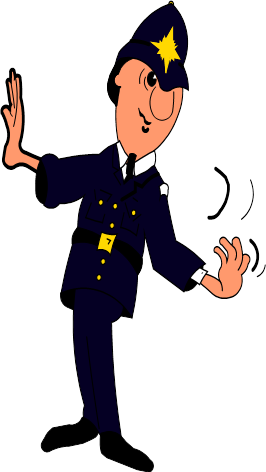 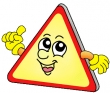 МАТЕРИАЛЬНО-ТЕХНИЧЕСКАЯ БАЗА ГРУППЫ ВКЛЮЧАЕТ В СЕБЯ: Комплект дорожных знаков Комплект  картин «Правила дорожного движения»Комплект  картин по предупреждению дорожного  травматизмаПодбор картин «Дети и дорога»Материал по работе с родителямиСпецтехникаНаглядные пособияМетодическая и художественная литератураНастольные  игрыОбучающие компьютерные игры
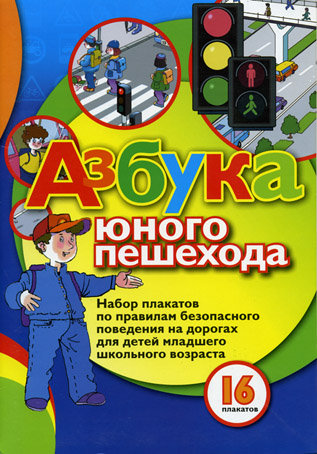 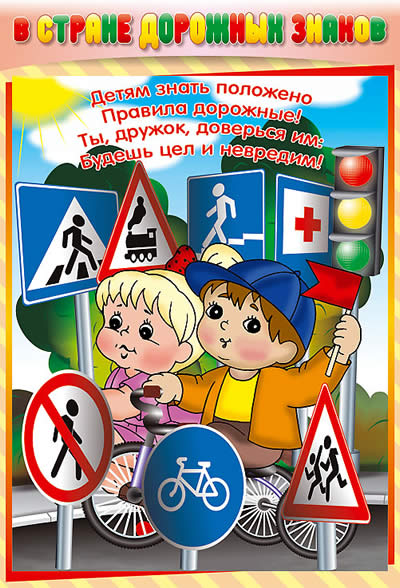 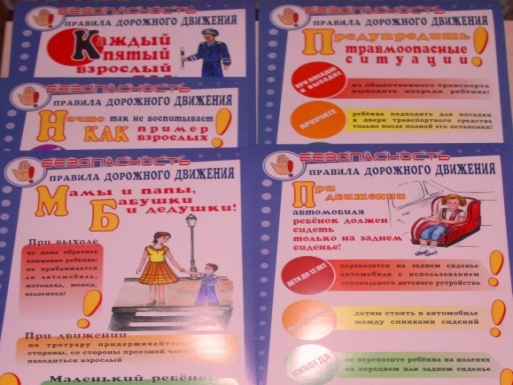 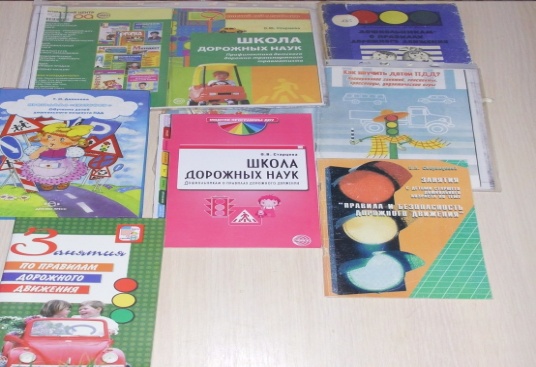 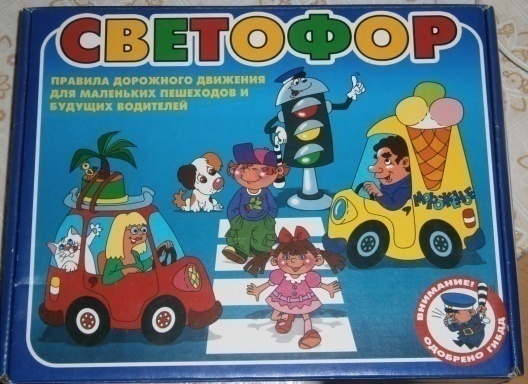 Система работы В ГРУППЕ:
Совместная
Работа с родителями
Совместная работа
 с  ГИБДД И СЕТЕВЫМИ ПАРТНЕРАМИ
Работа по   ПДД
Проф
.беседы,
 совмест-
ные Акции, 
Родительские собрания,
тематические мероприятия И.Т.Д
Родительские собрания
консультации совместные досугиинструктажи,
Выпуск БУКЛЕТОВ
и.т.д
Работа
 с воспитанниками
Беседы
Целевые прогулки
Музыкально-игровые досуги
Тематические занятия
Конкурсы рисунков и поделок
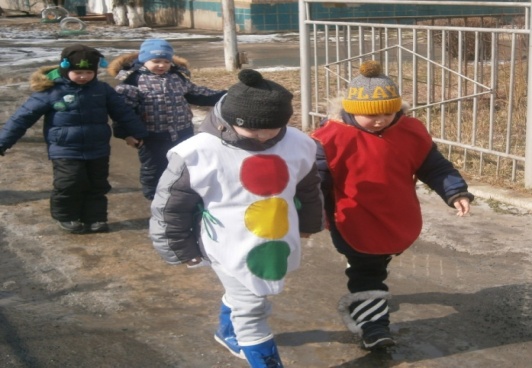 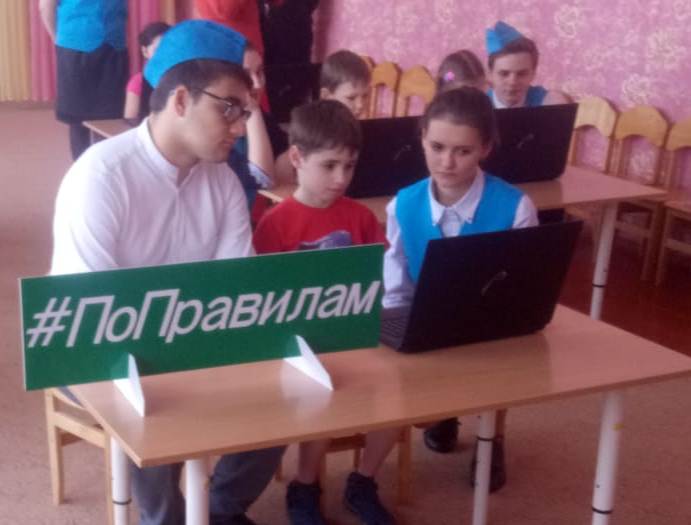 На протяжении нескольких лет в МБДОУ 
«Алёнушка» существует и ведет работу  совместно с о школьной командой ЮИД
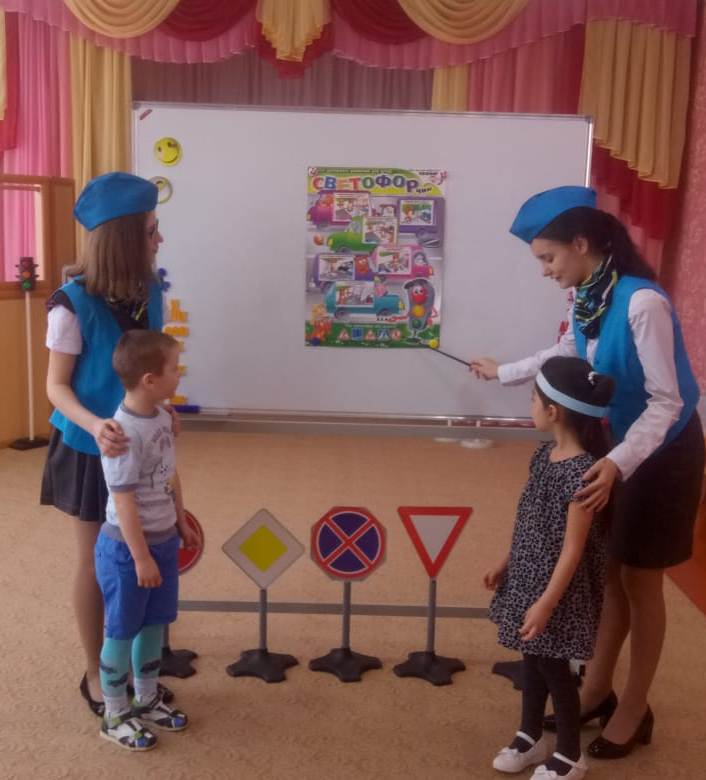 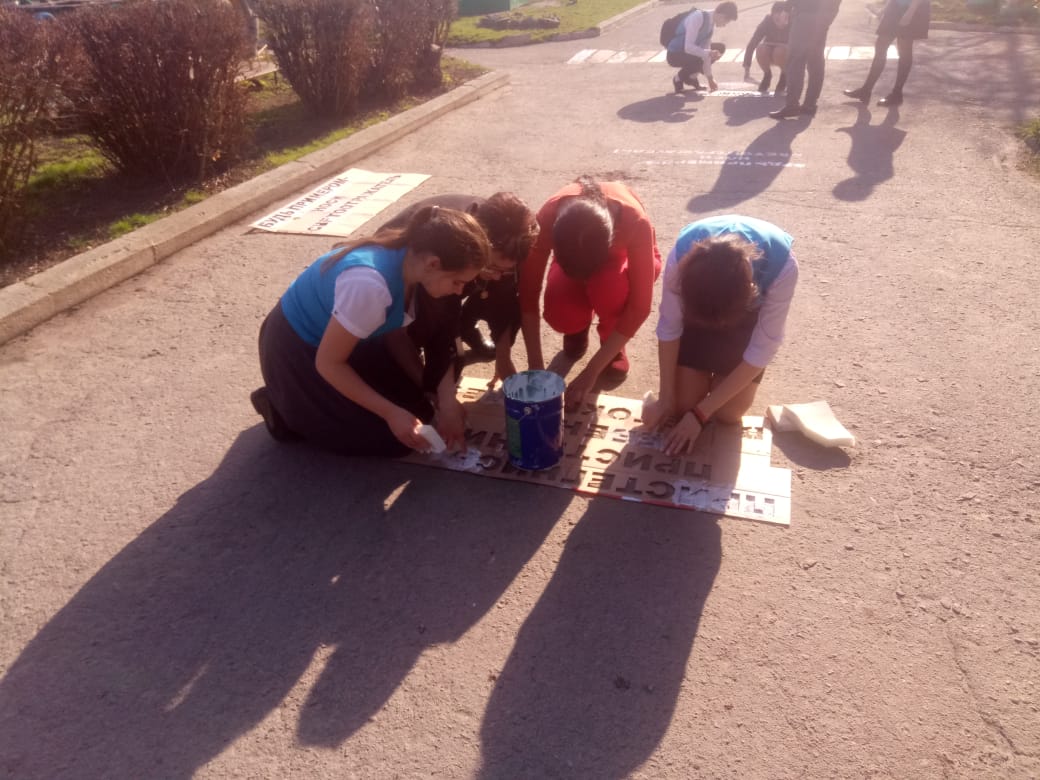 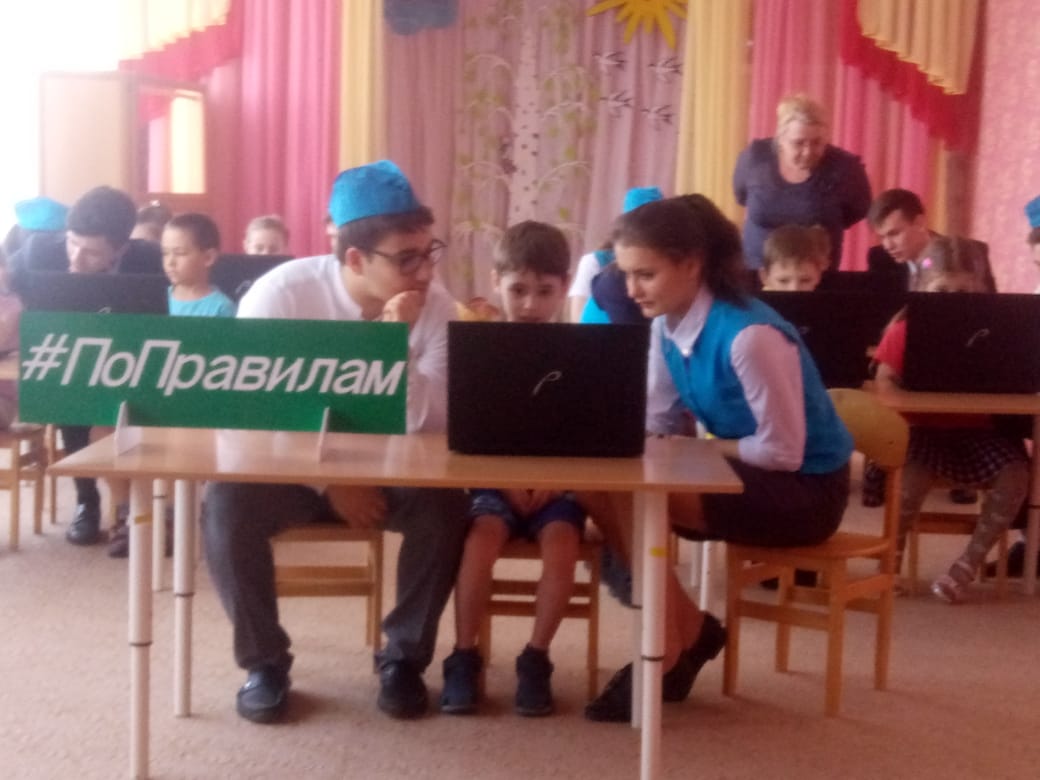 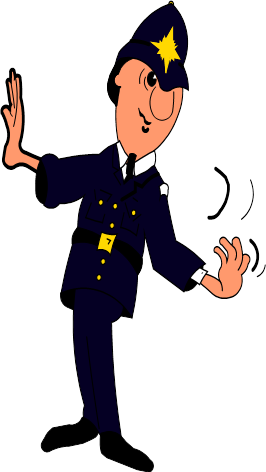 Совместная работа с командой ЮПИД « СВЕТОФОРИК»  МБДОУ «АЛЁНУШКА»
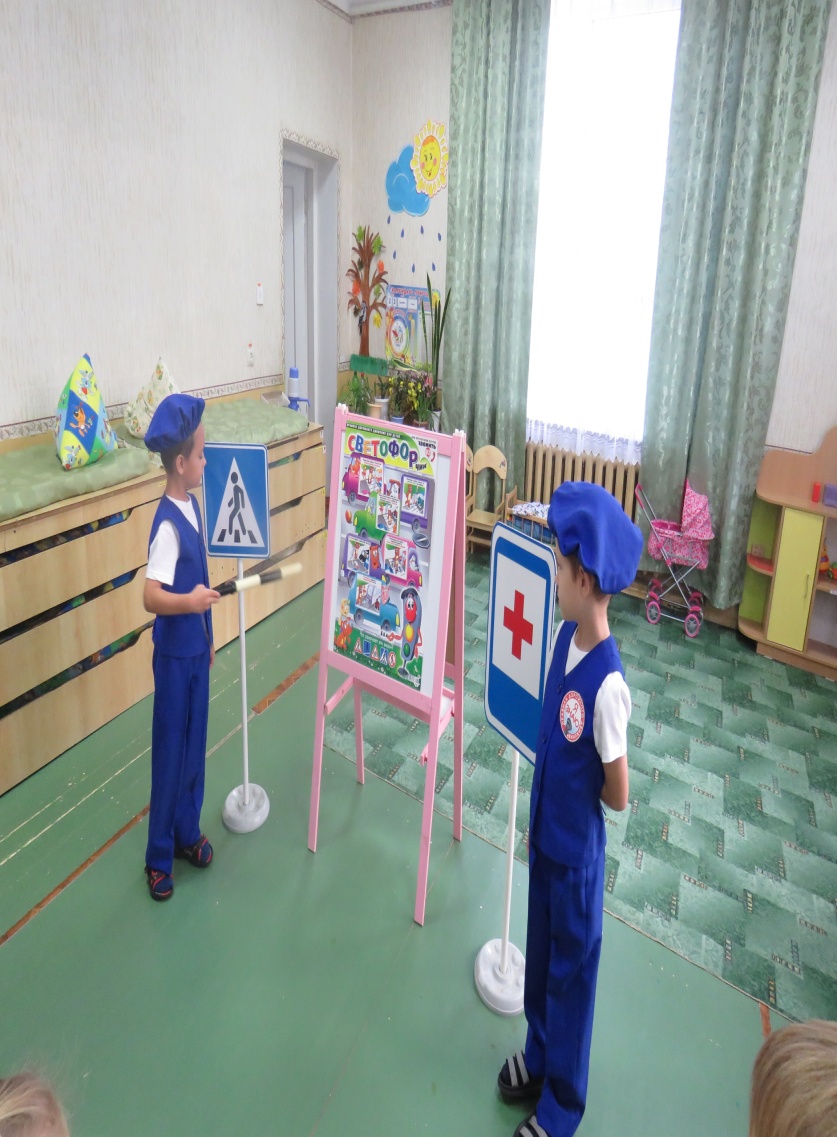 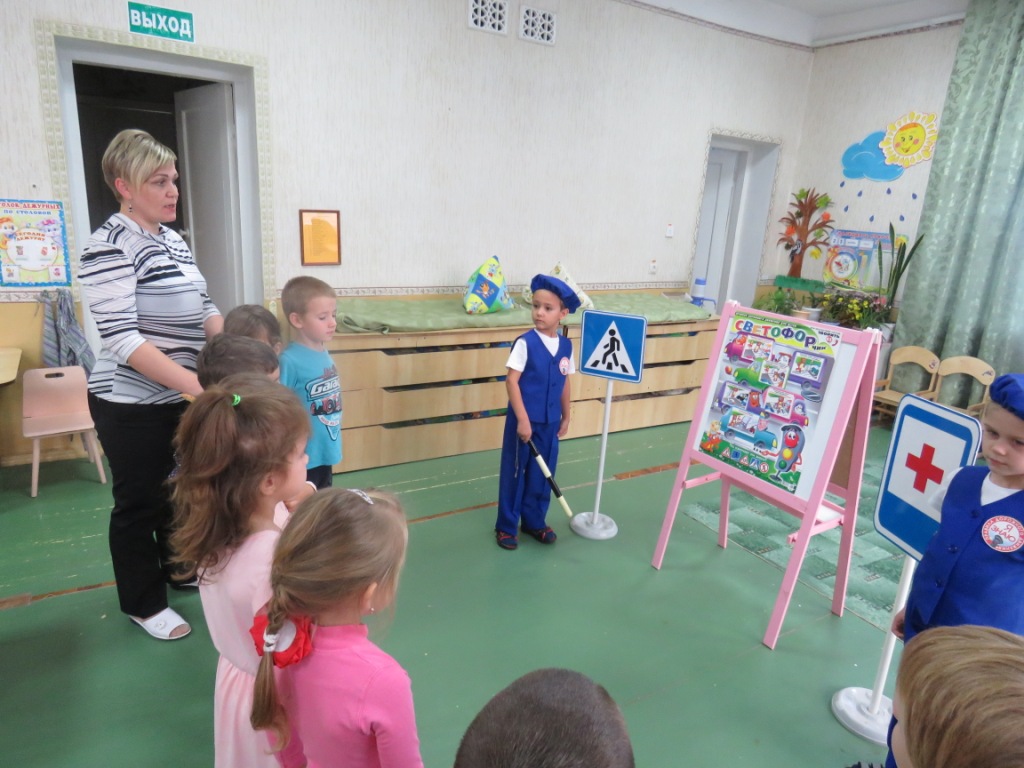 Наш детский сад работает в тесном взаимодействии с органами ГИБДД и ставит перед собой следующие задачи совместной работы:Реализовать единую линию предупреждения дорожно-транспортного травматизма детей на этапах дошкольного детства, придав педагогическому процессу познавательный и здоровье сберегающий характер.Организовать пропаганду и всеобуч родителей по профилактике дорожно-транспортного травматизма детей дошкольного возраста.
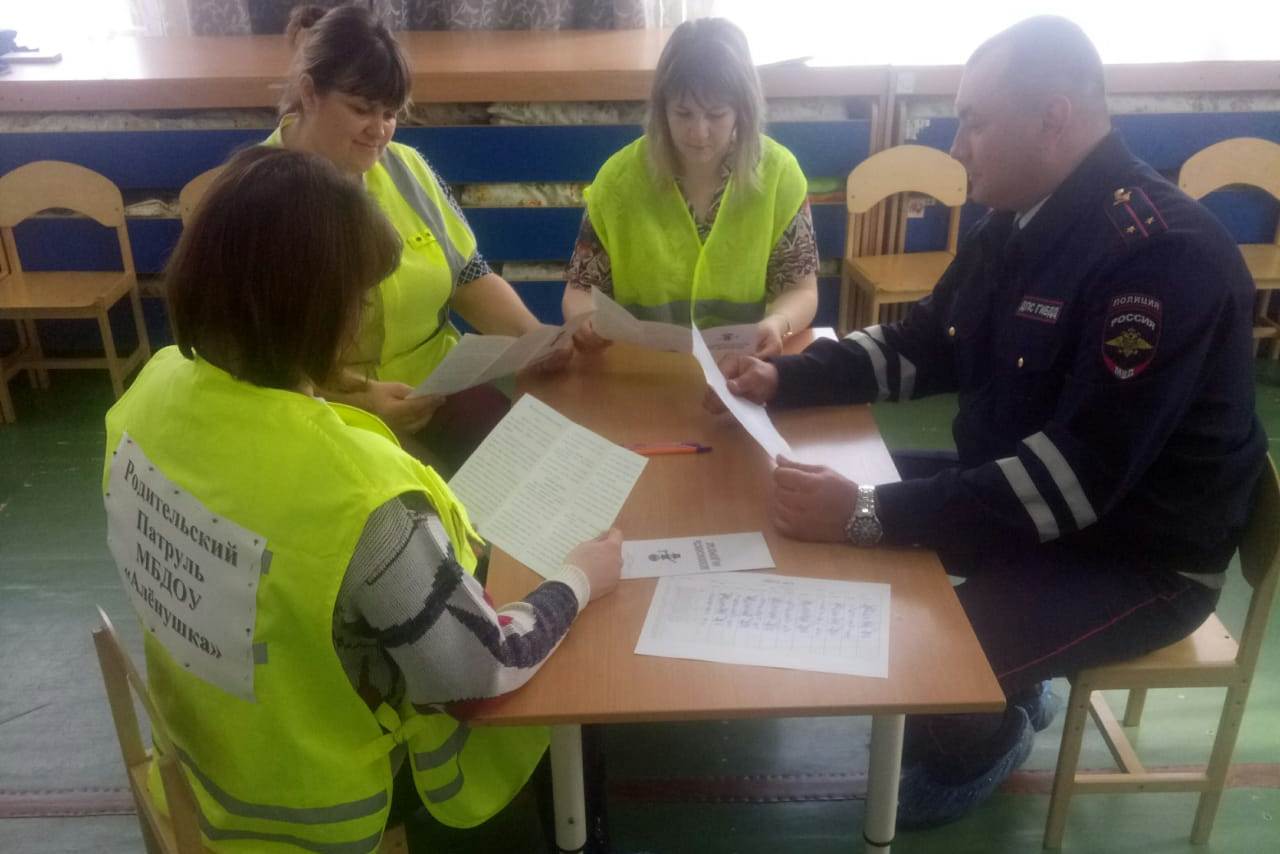 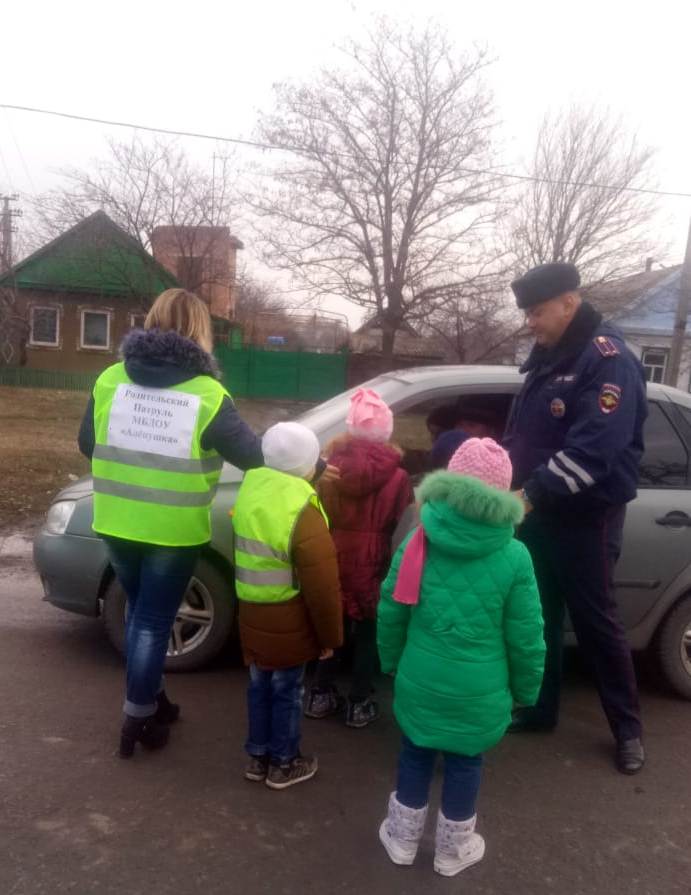 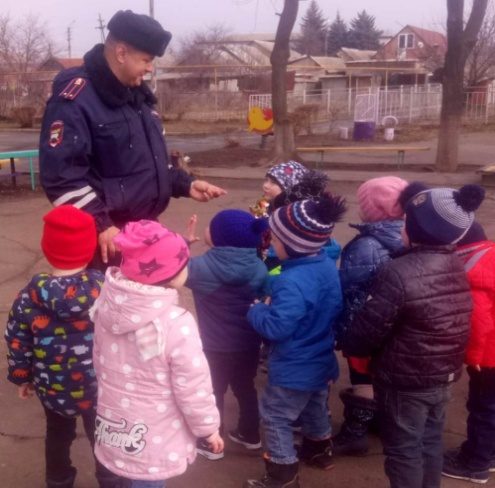 СОТРУДНИЧЕСТВО
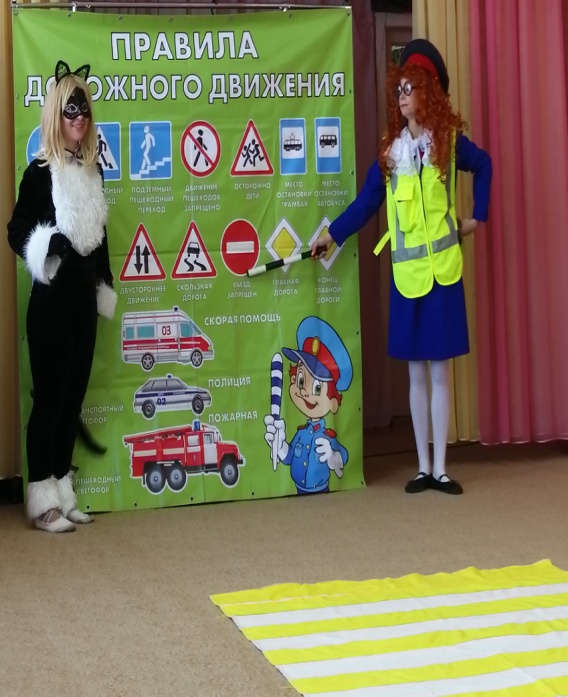 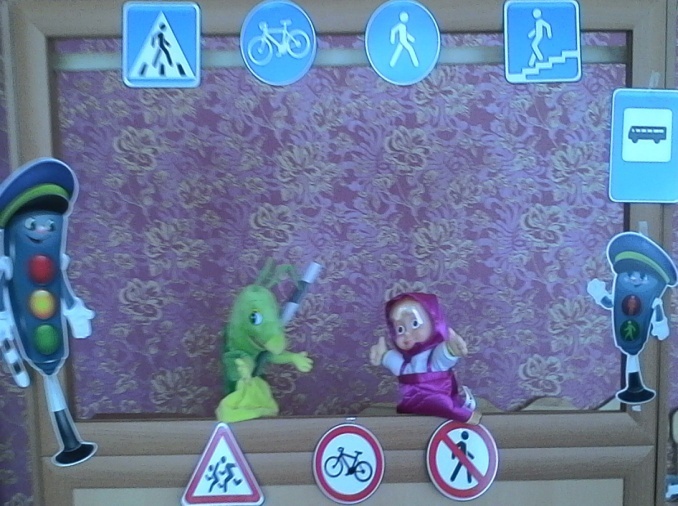 Театрализованная деятельность
Совместная работа  с   ДЕТСКОЙ РАЙОННОЙ библиотекой
,РДК
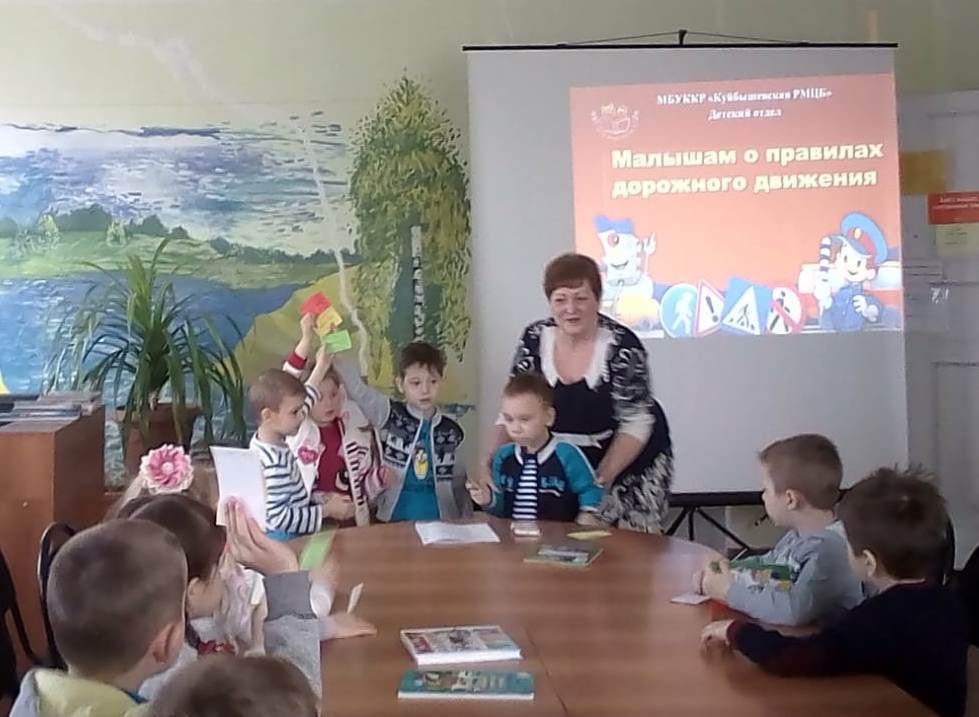 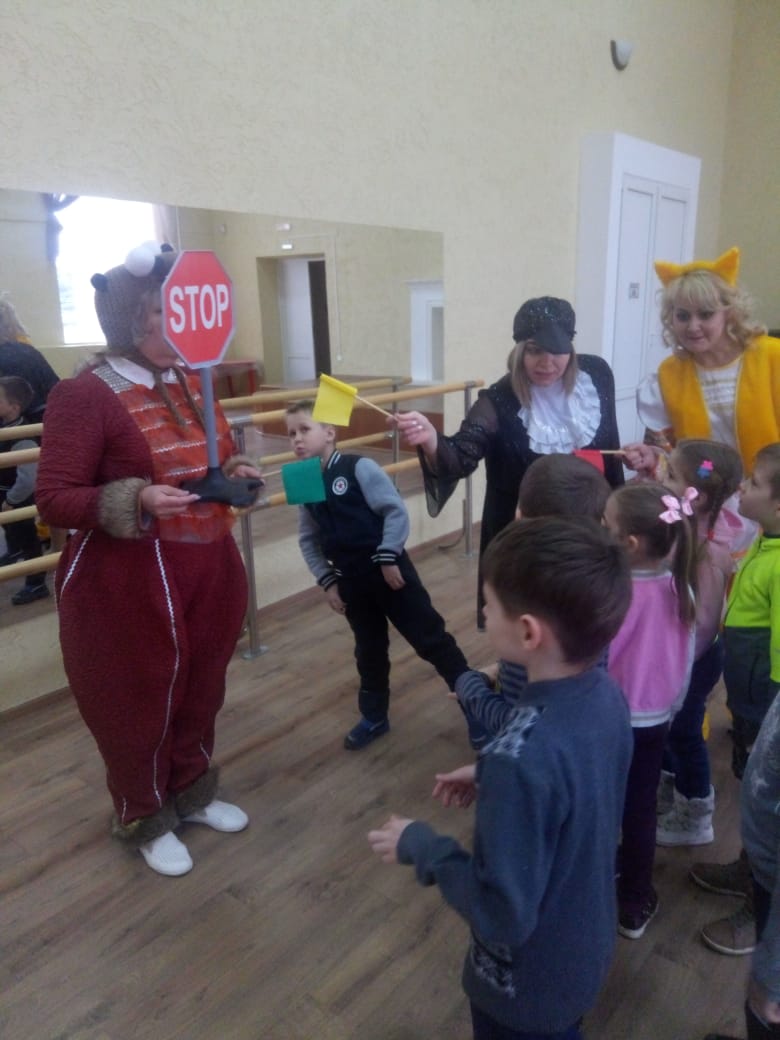 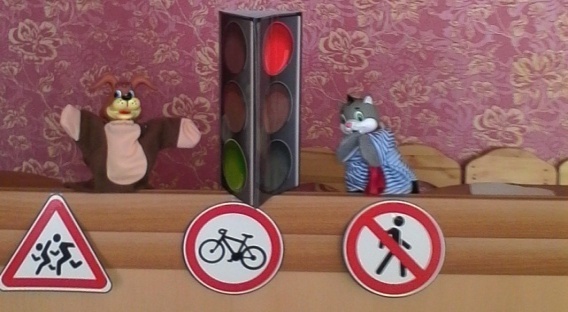 Показателями эффективности работы в группе стало следующее:1. Отсутствие несчастных случаев  с воспитанниками 2. Знание  детьми правил безопасного поведения на улицах и дорогах (в соответствии с возрастными  требованиями). Они выявляются путём контрольных вопросов, рисунков детей, различных схем, игр  с  картинками и т. д.3. Умение детей быстро и правильно ориентироваться в дорожных ситуациях (регистрируется поведение детей на предъявление картинки или создание реальной ситуации).
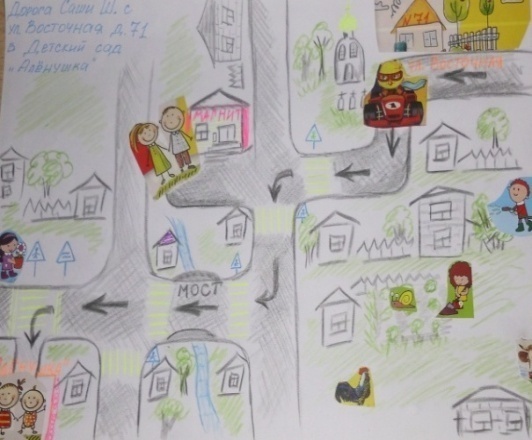 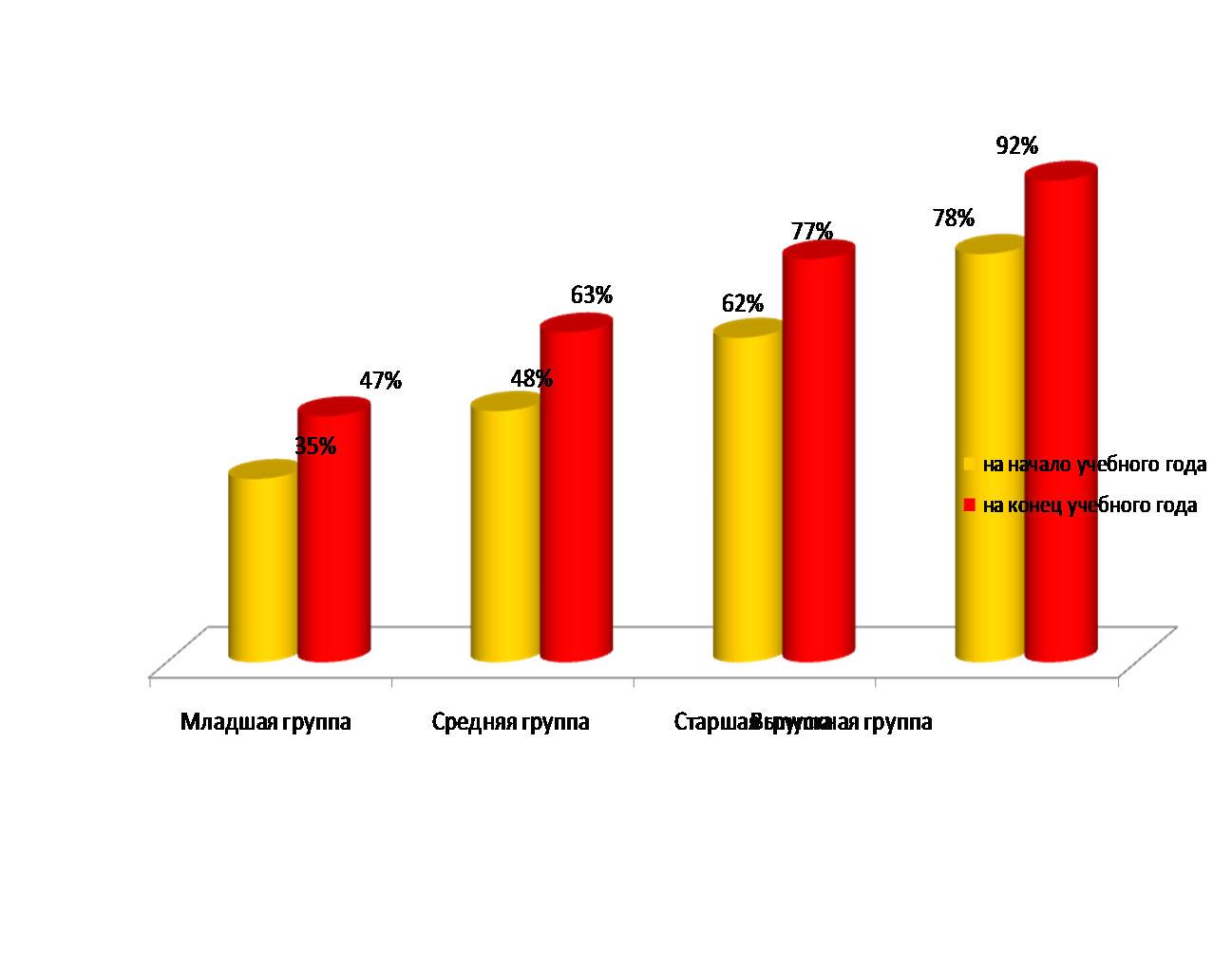 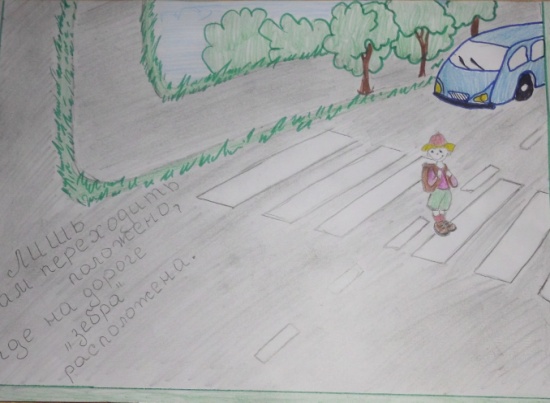